Тема урока:Линия и ее выразительные возможности
Цель: познакомиться с выразительными свойствами линии, видами и характером линии.
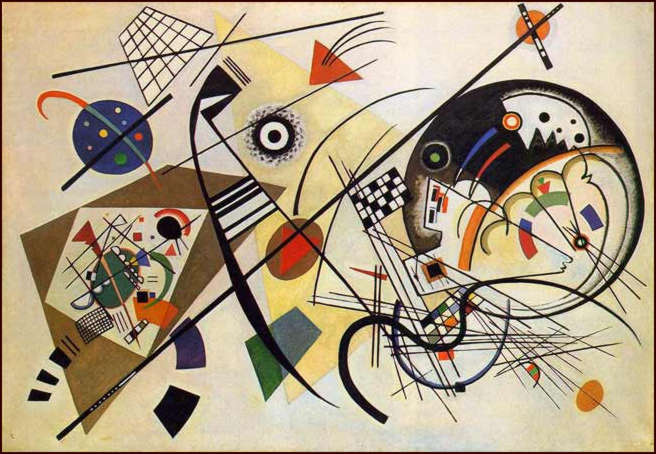 Линия 

– основное средство художественной выразительности в графике
ЗАДАНИЯ:
Для выполнения заданий вам потребуется  3 листа бумаги.
По почерку мы можем узнать о характере человека
1 упражнение
Напишите слово «Здравствуй» или своё имя:
Своим обычным почерком
Как очень аккуратный человек
Как человек, который спешит
Словно вы экономите место, скупо, убористо.
Твёрдо, решительно

Сравните варианты написания. 
Чем они отличаются?
2 упражнение
Изобразите несколько линий на одном листе.

 «Музыкальные»
«Лёгкие», «Воздушные»
«Жёсткие»
«Ломаные»
«Колючие»
«Витиеватые»
«Спиральные»
«Лучистые»
«Волнообразная»

Какое настроение создаётся, когда вы видите
разные по характеру линии? 
Что этому способствует?
3 упражнение
Разделить лист на две части и изобразить, не используя конкретных предметов:

Гнев
Радость
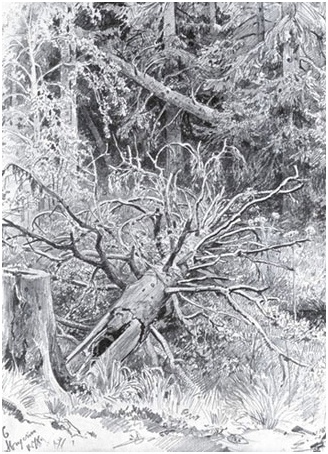 Выразительные возможности линии
Характер 
Выразительность
Ритм
Рисунок  И.И. Шишкина«Упавшее дерево
Ритм
Одно из основных композиционных средств в графике – ритм линий и пятен.
Ритм – это чередование элементов композиции.
обычно ритм  построен на неравномерном изменении свойств элементов композиции, ритм линий придаёт динамику композиции
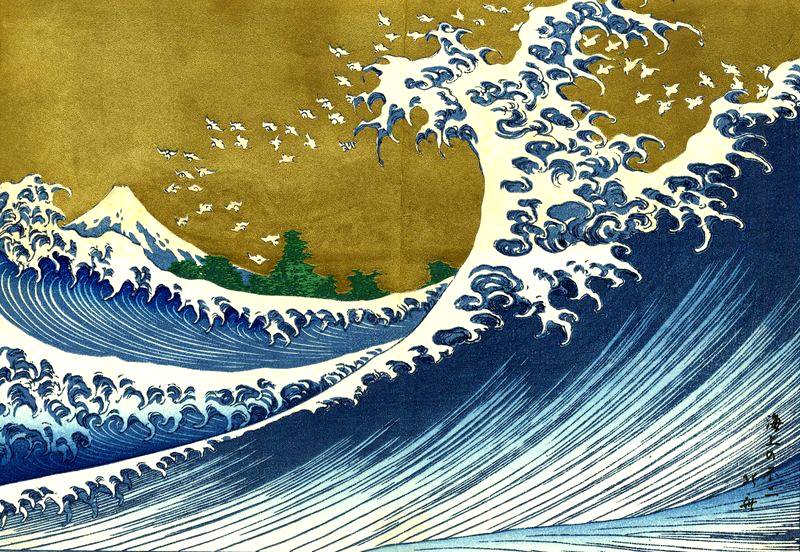 4 упражнение
Выполните зарисовку пейзажа, передавая через изображение деревьев  и трав состояние природы:

сильные  порывы  ветра;
лёгкий  шелест  листвы;
спокойствие.
 
  Используйте разные выразительные возможности  линии.
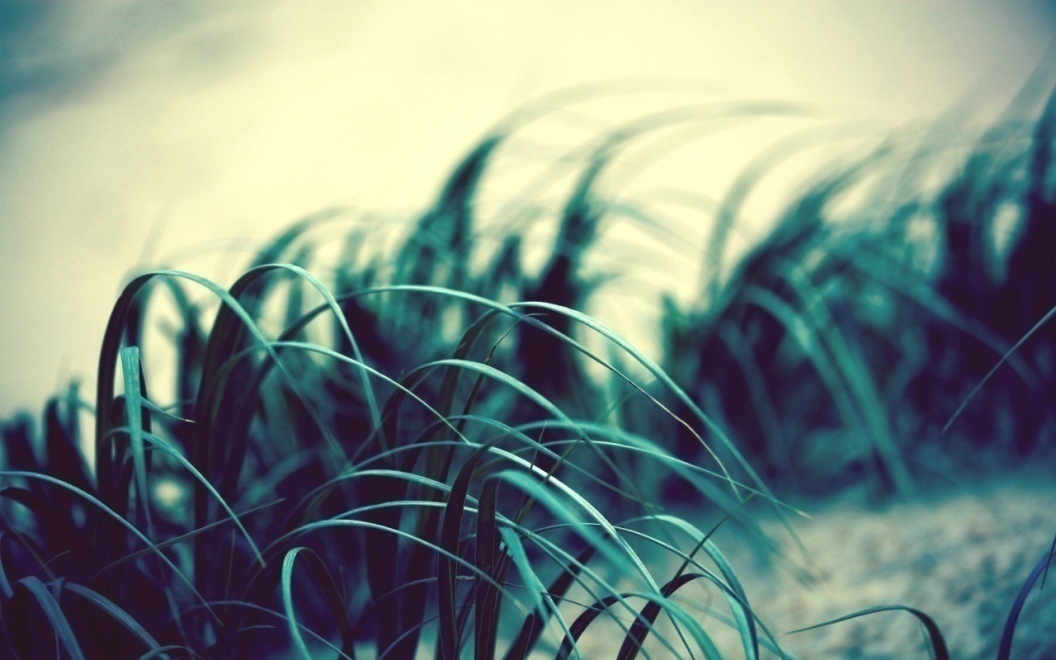 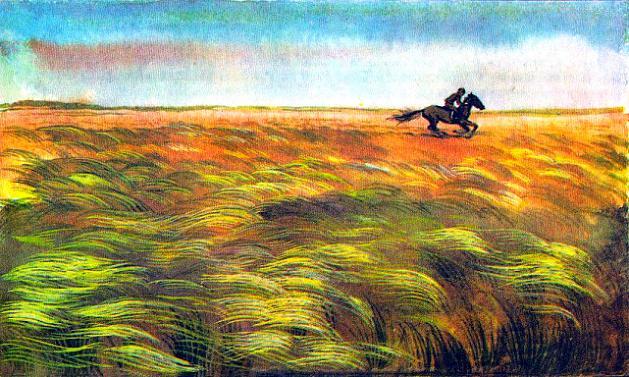 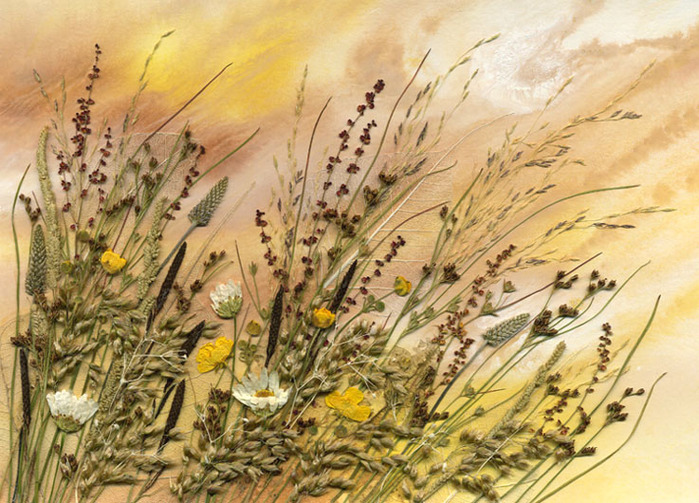 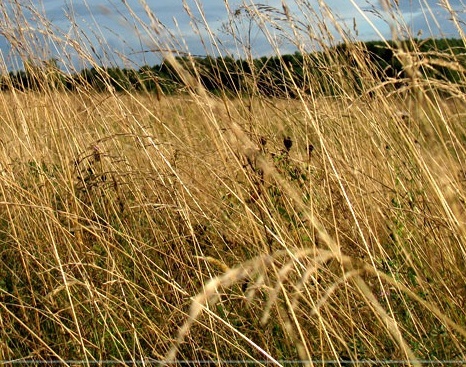 5 упражнение
Изобразите фантастическое дерево, которое показывало бы ваш характер, применяя знания о линии и используя фактуру дерева.

Можно включать предмеры, которые нравятся вам
 
  Используйте разные выразительные возможности  линии.
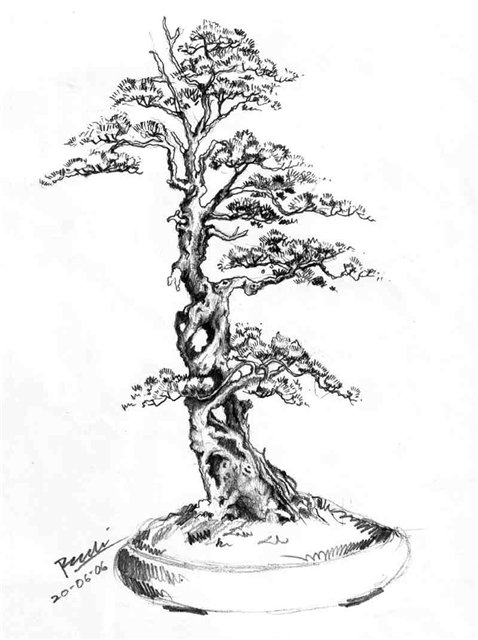 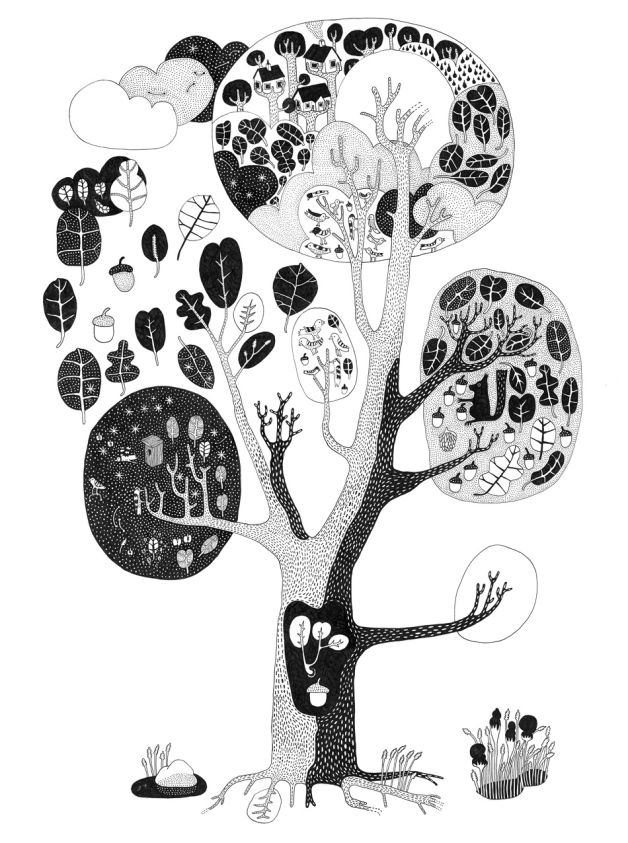 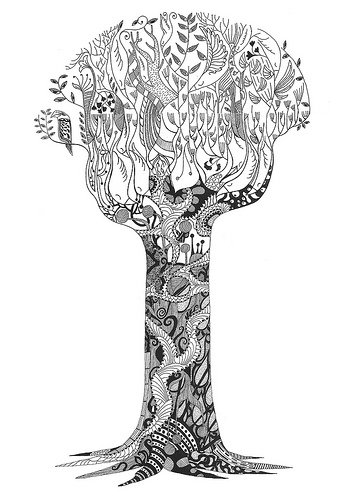 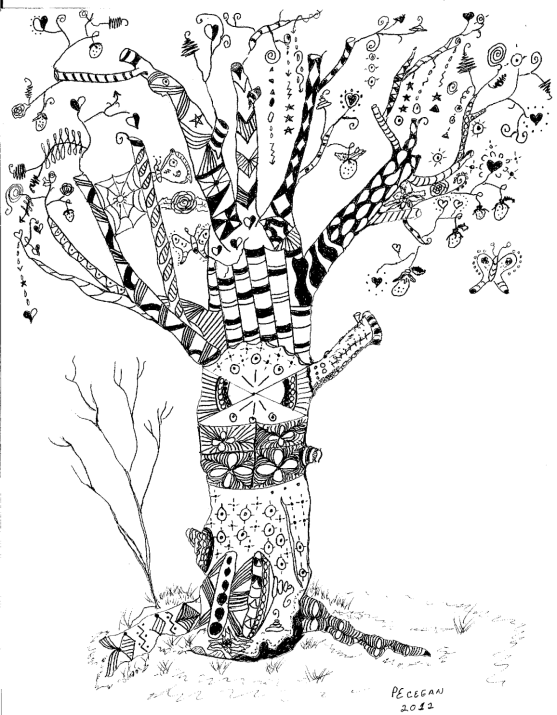 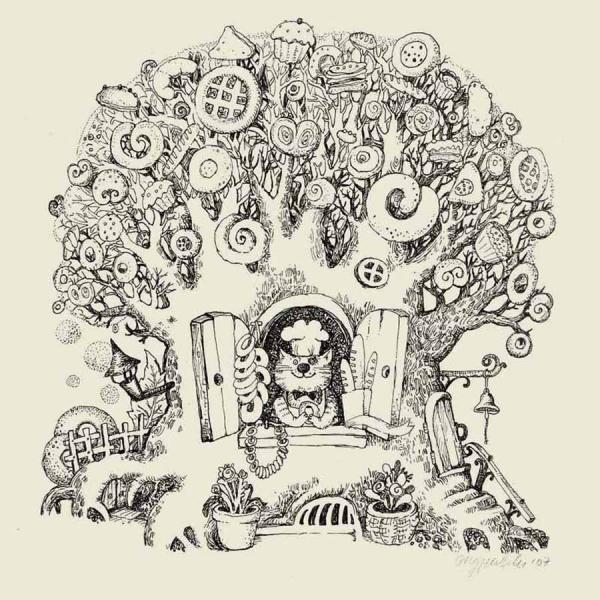 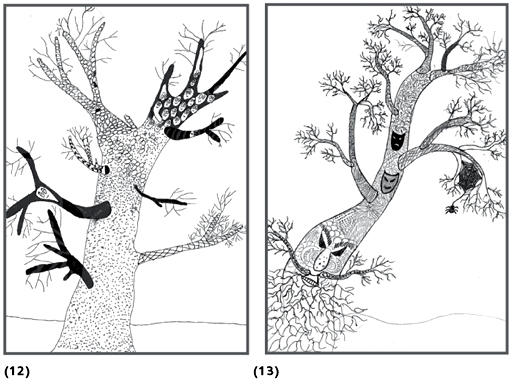 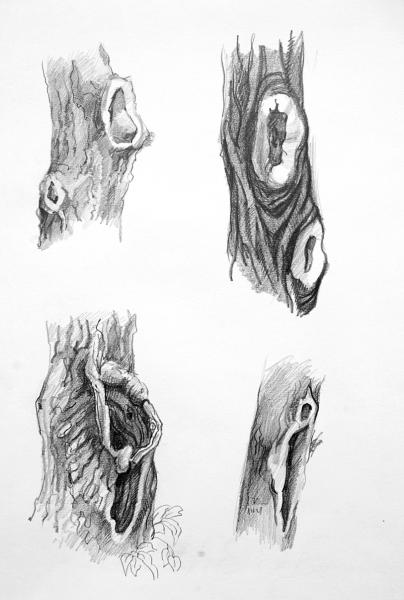 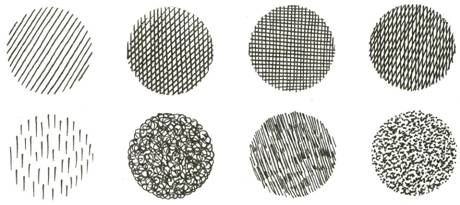 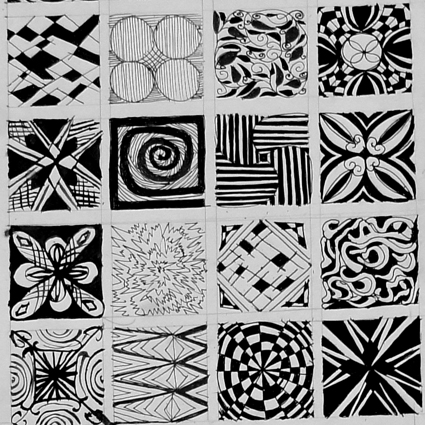 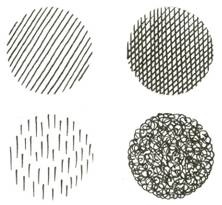